Portable Shower Seat
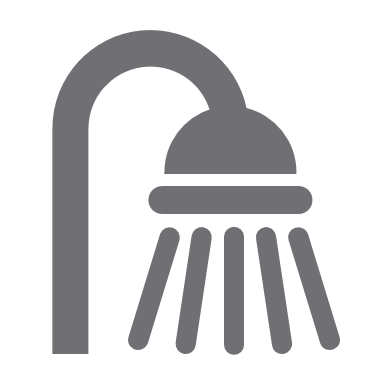 B-32
Aidan Mountain
Cem Kiyik
Fred Xu
Paul Xu
Yuning Xia
Abstract
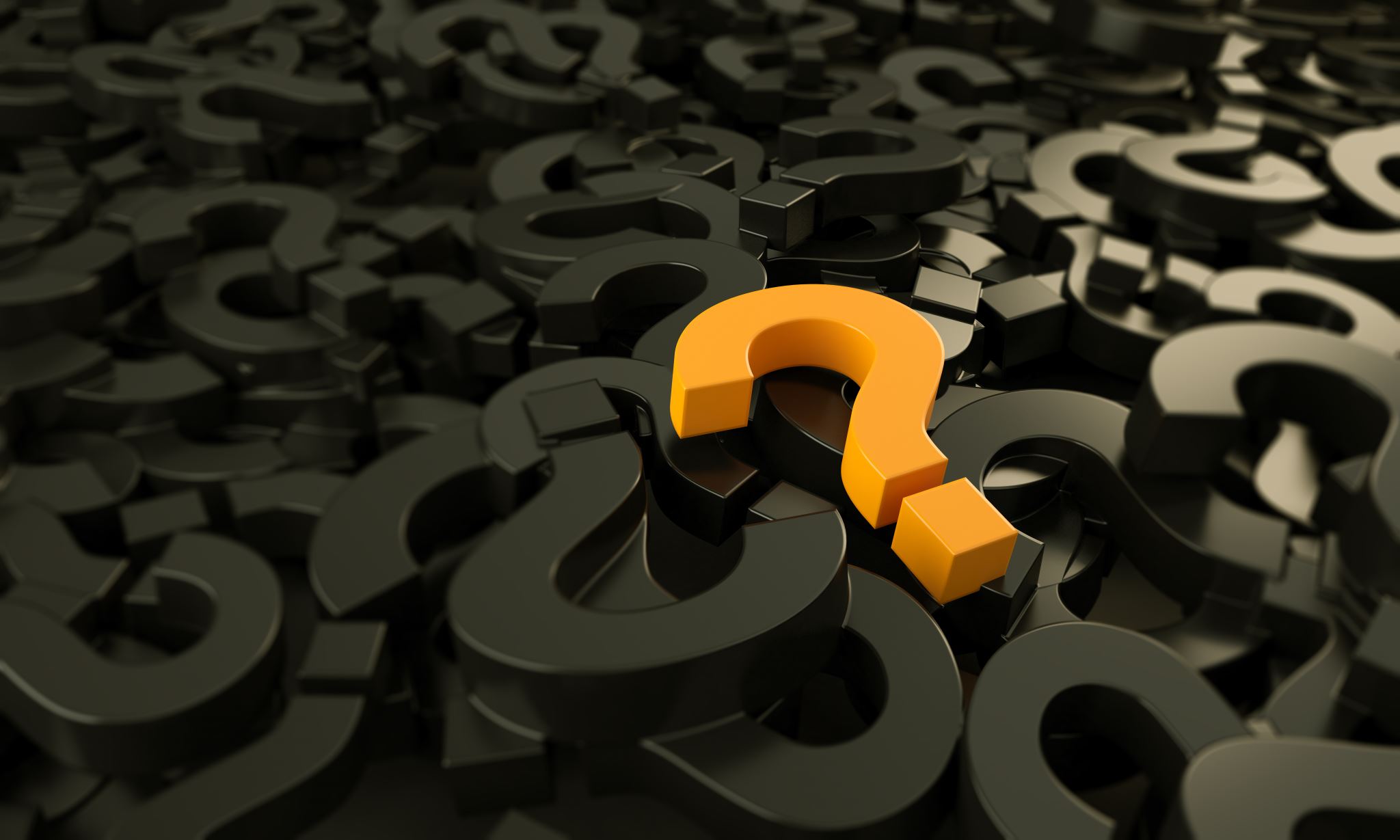 Defining the Problem
The client is a man with impaired movement of his legs.

He is a current user of a non-portable shower seat.

He would like a seat to use when he is traveling using aircraft.

Problem Statement: Darcy (client) needs a foldable and lightweight shower seat for travelling. This shower seat must be made for wet conditions and have durable feet, and it should be under 5 lbs. and 21 inches tall.
Client Needs
Comfort
Safety
Waterproof/Self draining
Target Specification
Benchmarking
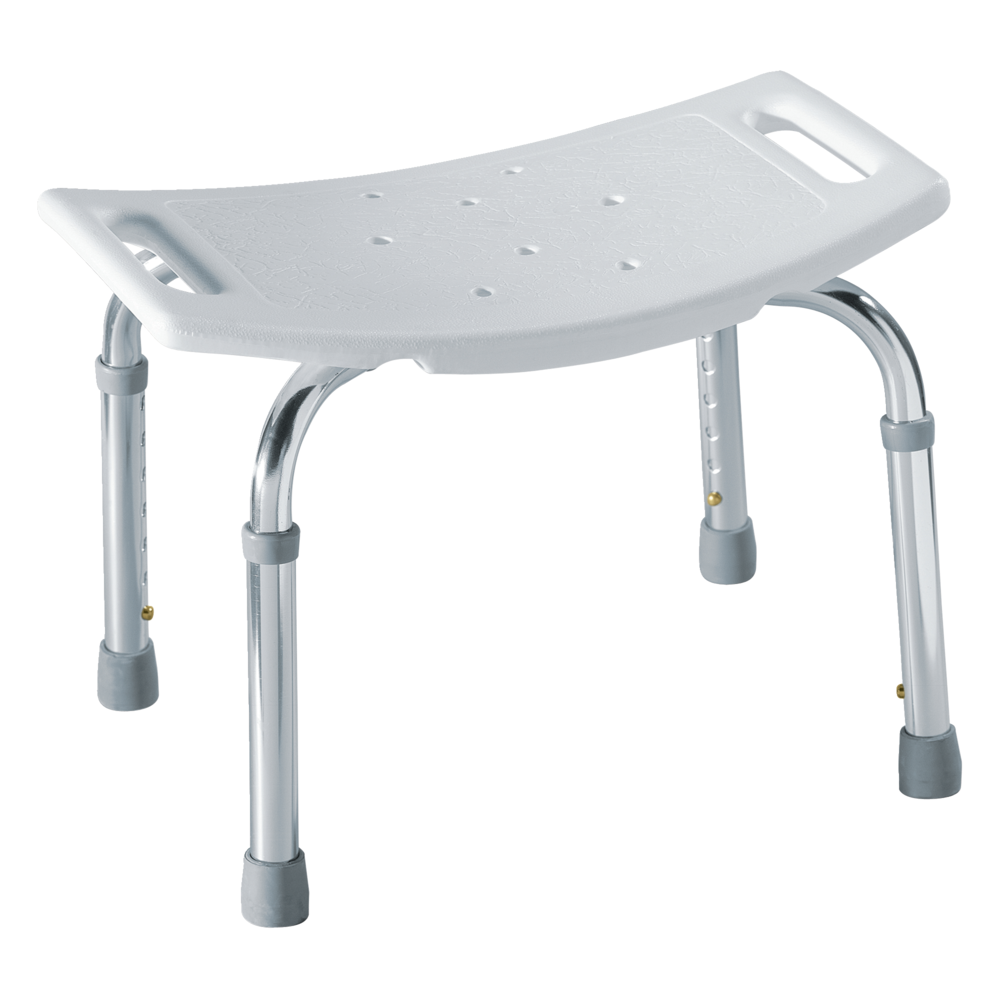 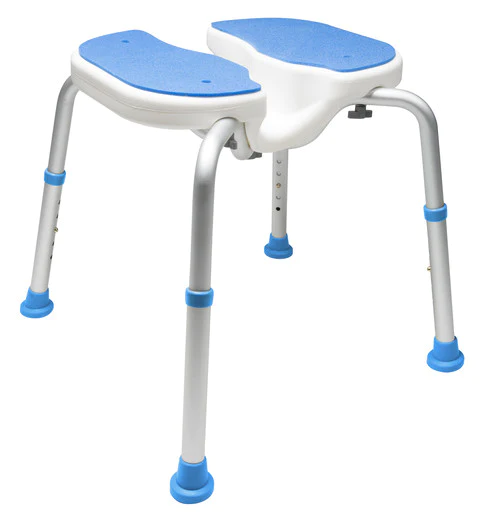 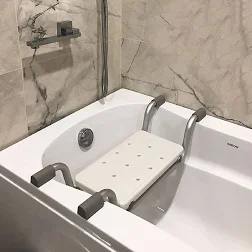 PCP Foam Padded Bath Safety Seat
Sturdy
Large
Adjustable
Adjustable Safety Bathtub & Shower Seat
Medium Size
Inexpensive
Adjustable
Lightweight Suspended Bath Seat
Small
Limited Use
Stable
Prototype 1
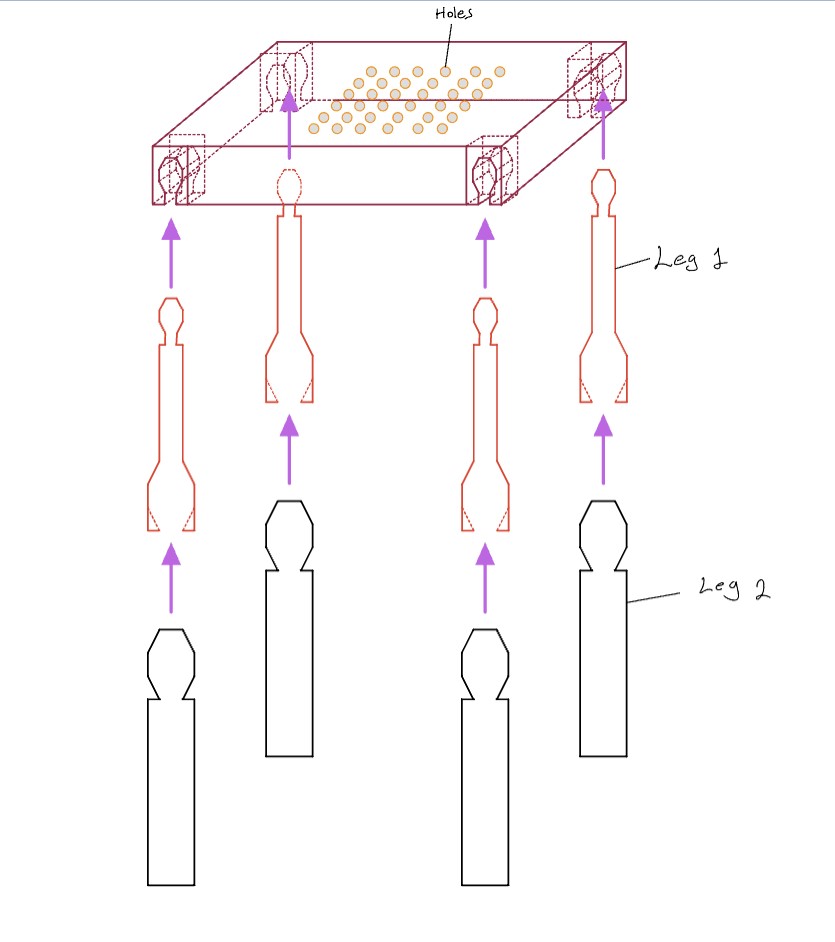 The first concept:
Pressure fit
Back and arm rests
Holes for water flow

Issues:
Back and arm rests are unnecessary
Pressure fit may cause unwanted wear and tear over time.
Hard to Manufacture
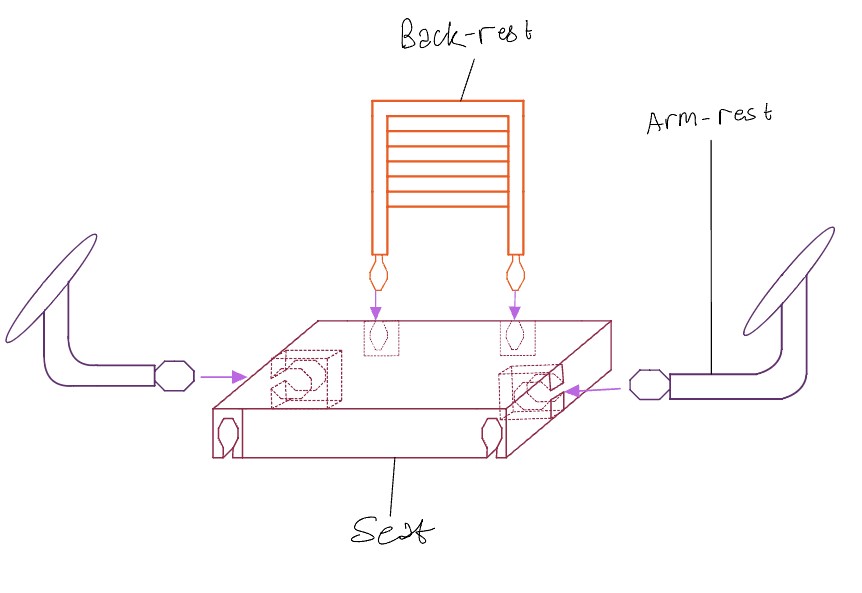 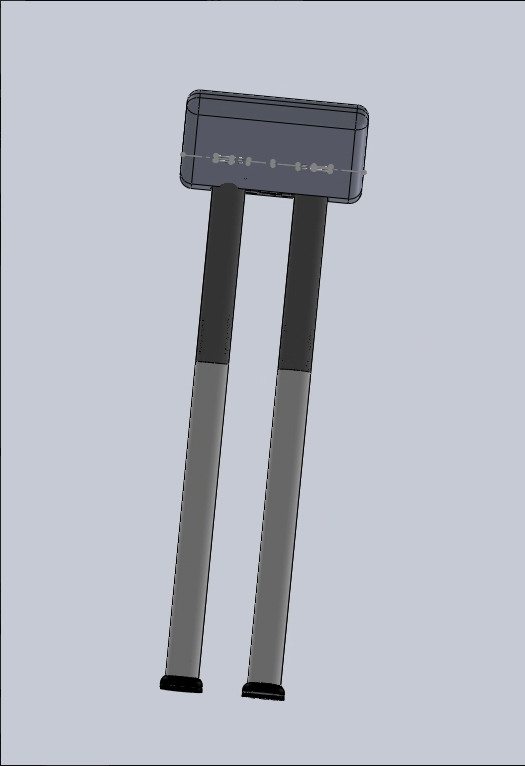 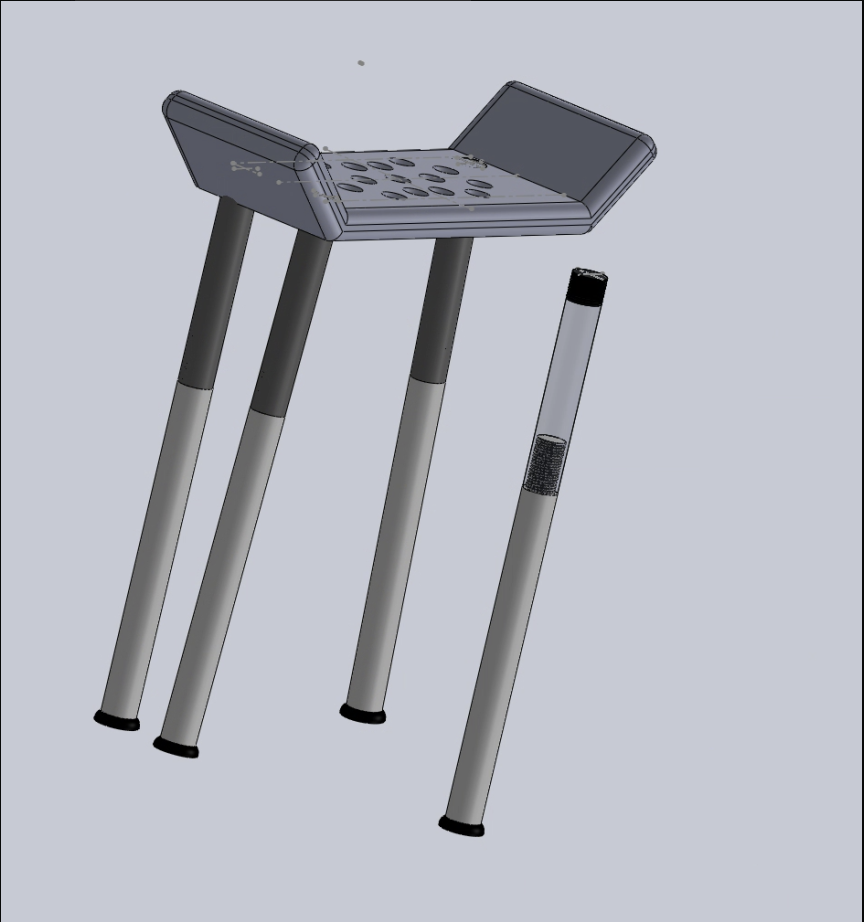 Prototype 2
The second concept:
Two-part aluminum legs
Holes for water flow
Threaded Legs
Silicone Leg Caps

Issues:
Straight Legs are not available for purchase
Difficult to put internal threads on HDPE
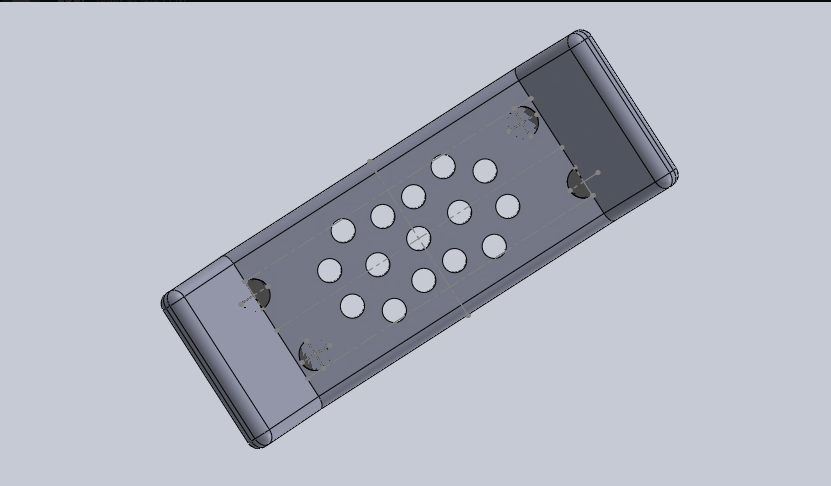 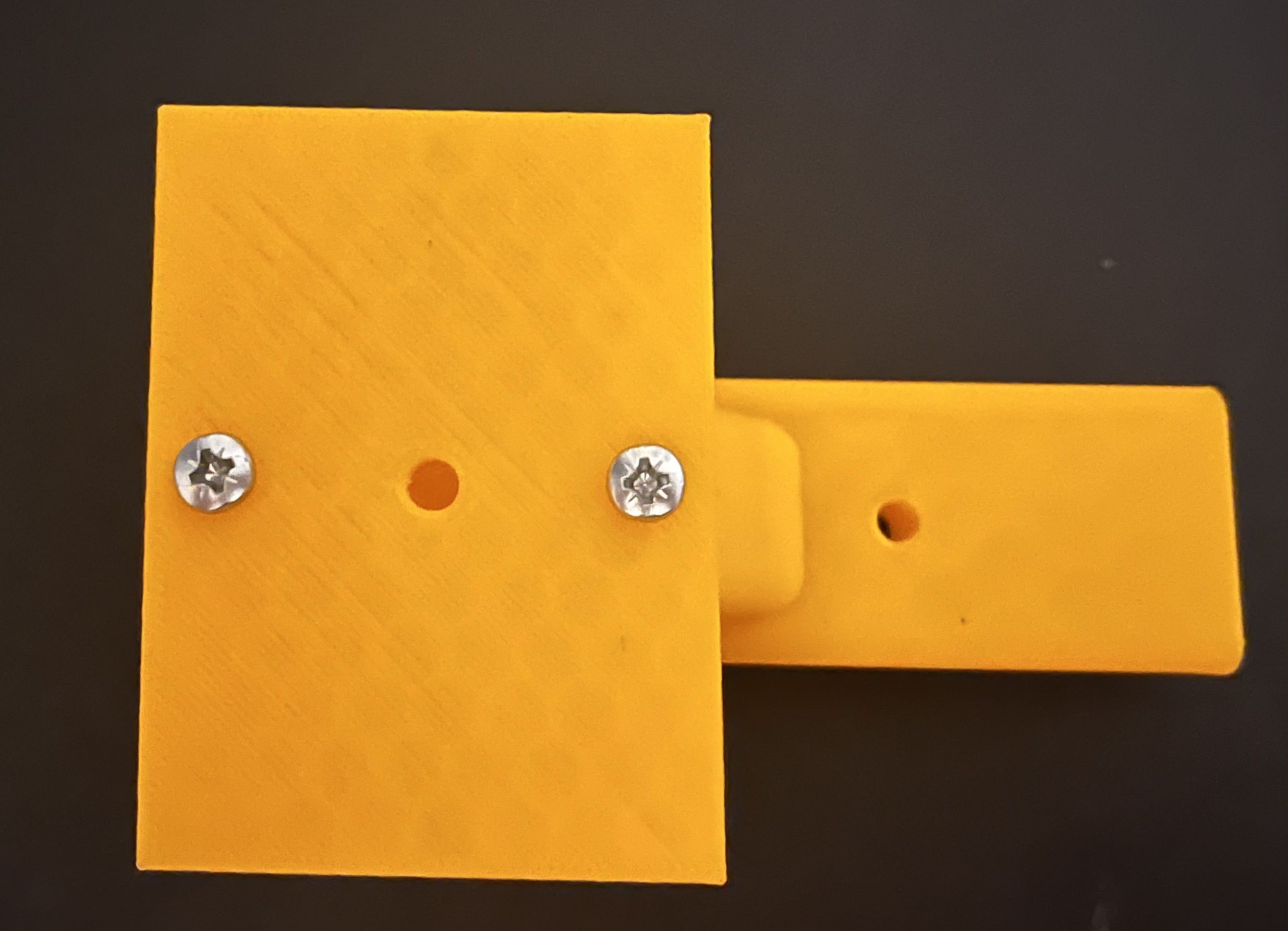 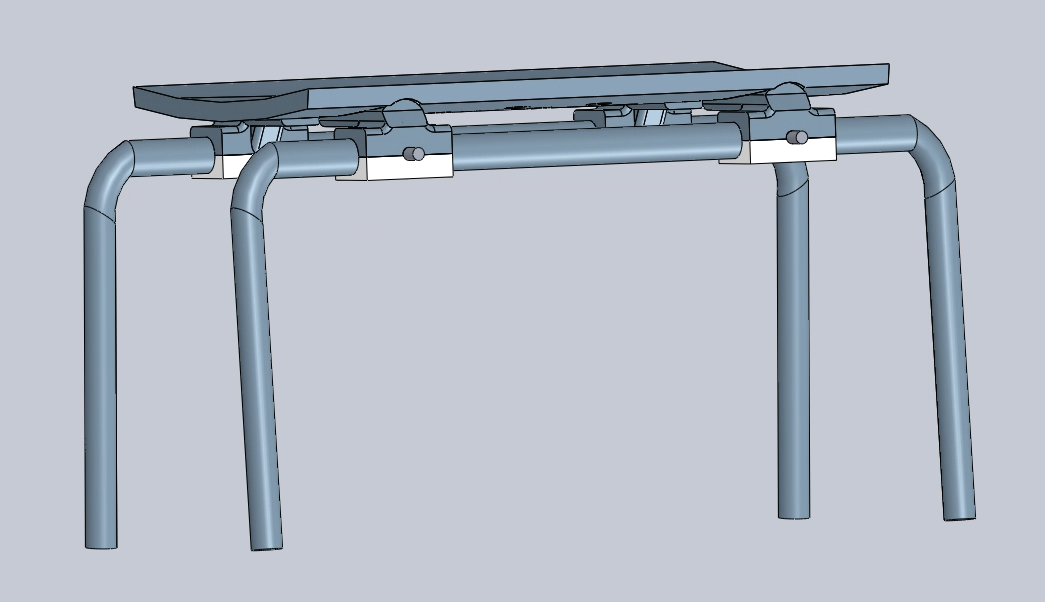 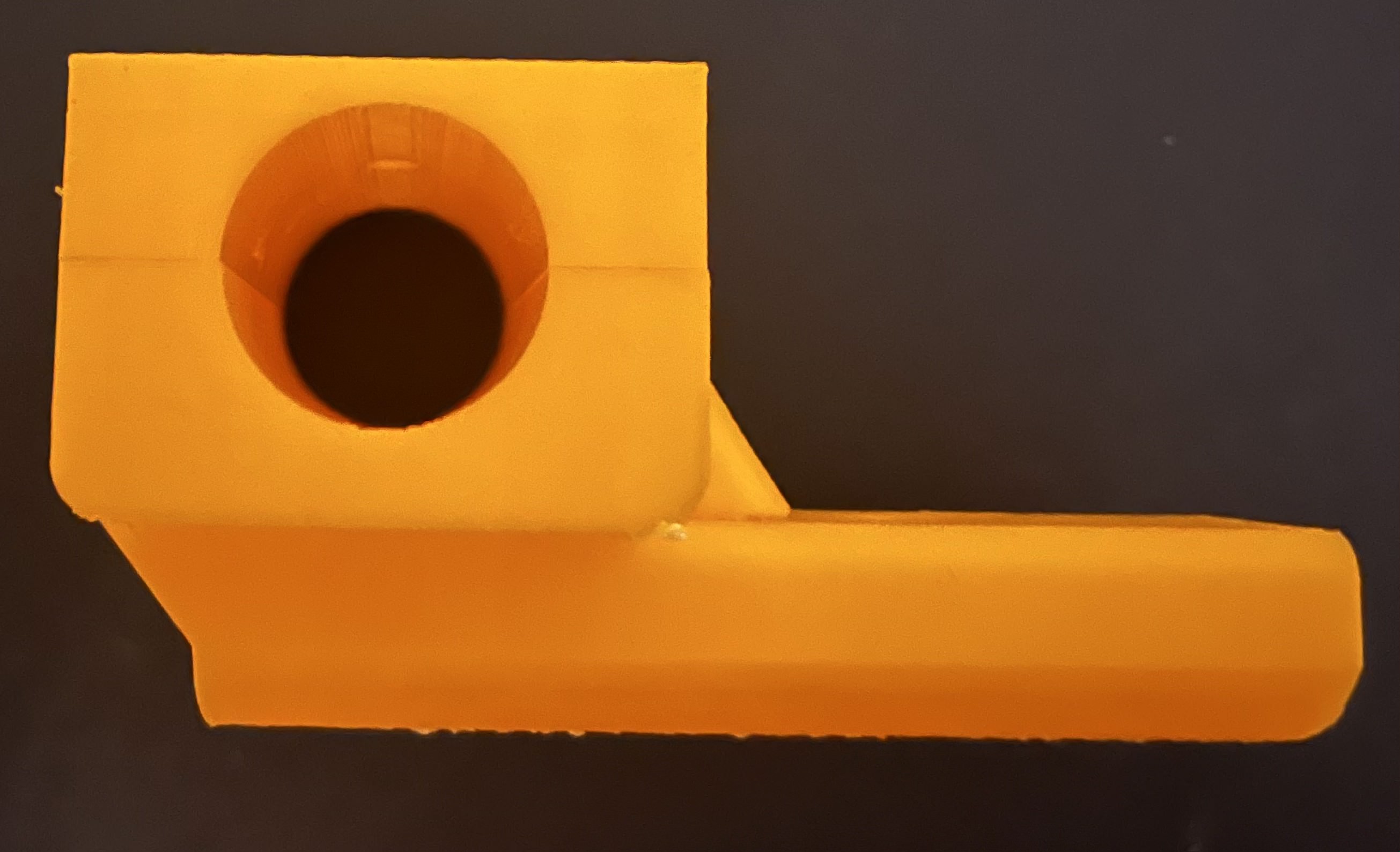 The third concept:
Foldable legs
Holes for water flow
Silicone Leg Caps
Pins to prevent rotation of the legs

Issues:
Straight legs are not available for purchase
Difficult to put internal threads on HDPE
Prototype 3
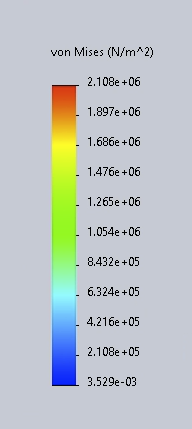 Prototype 3 Stress Analysis
Feasibility
With Wix, a low skill web designing tool, we can finish the training web before the due date July 12 

Because of the display-based advertising from Wix, there is no fee to web hosting. The University of Ottawa has Arduino tutorial videos that can be embedded into our website for instructional content. 

There is no legal liability for the ads from our end because the ads are entirely managed by Wix. 

Compared to the competition this website and all its features are free.
BOM
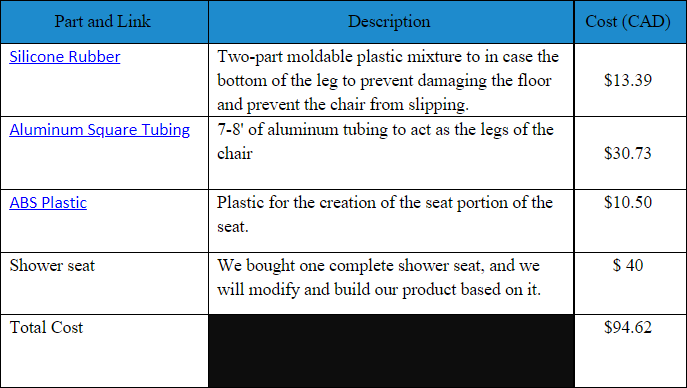 Business Model
Economic Report (Income Statement)
Economic Report (NPV)
Decisions Made
Use discord to communicate 
Update on existing products
Height-adjustment system(silicones)
Use ABS as materials
3D printing & milling
Trials and Tribulations
Insufficient funding for the acquisition of materials and too slow shipping
Poor time management by the group during exam week
3D printing failure rate is too high to get a satisfactory product
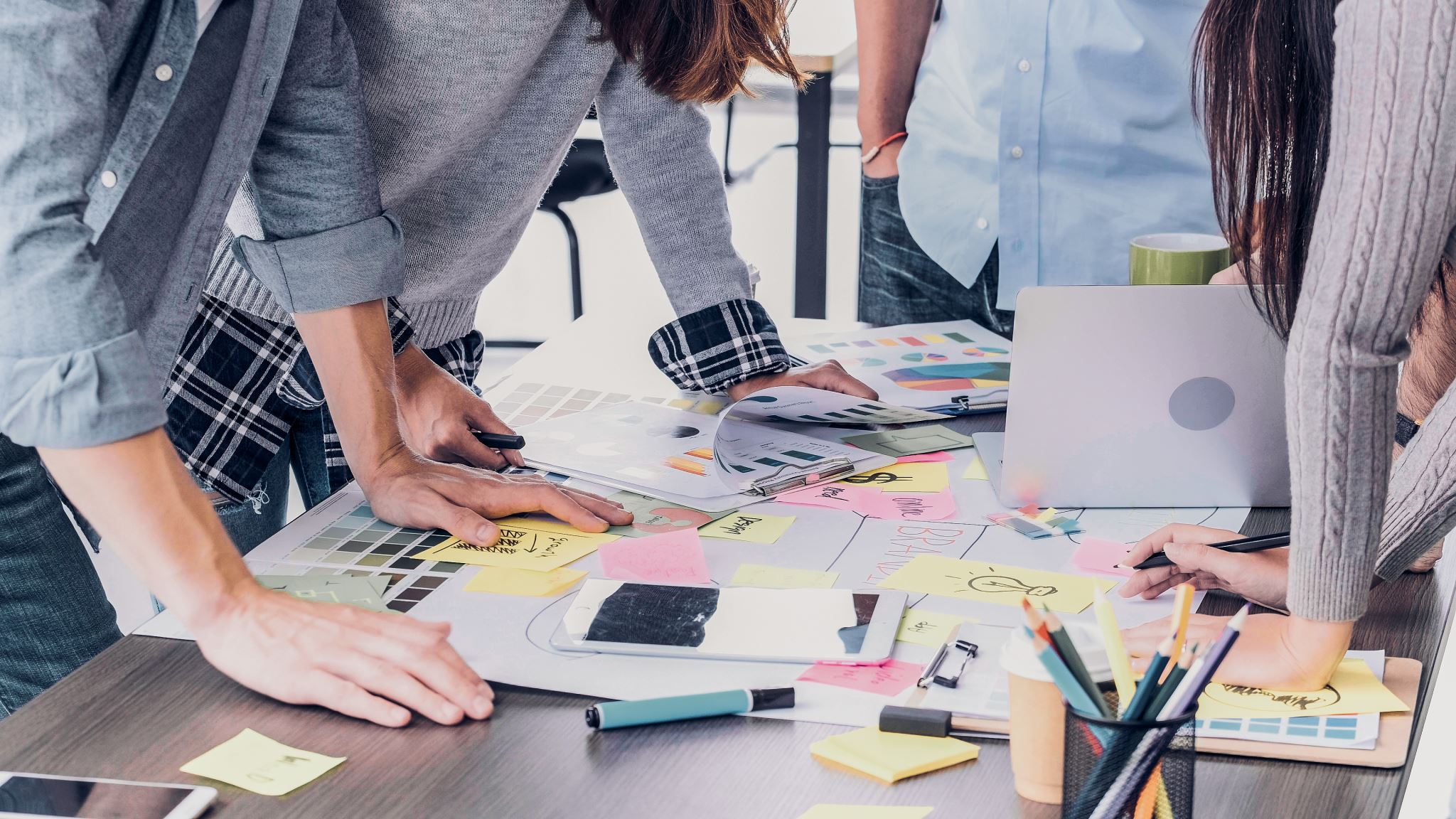 Lessons Learned
Teamwork is the most significant thing during the whole design 
Focus more on learning skills instead of the result
Take precautions and prepare to deal with all kinds of reactions
Be a good listener and collect feedback from anyone
Project Plan
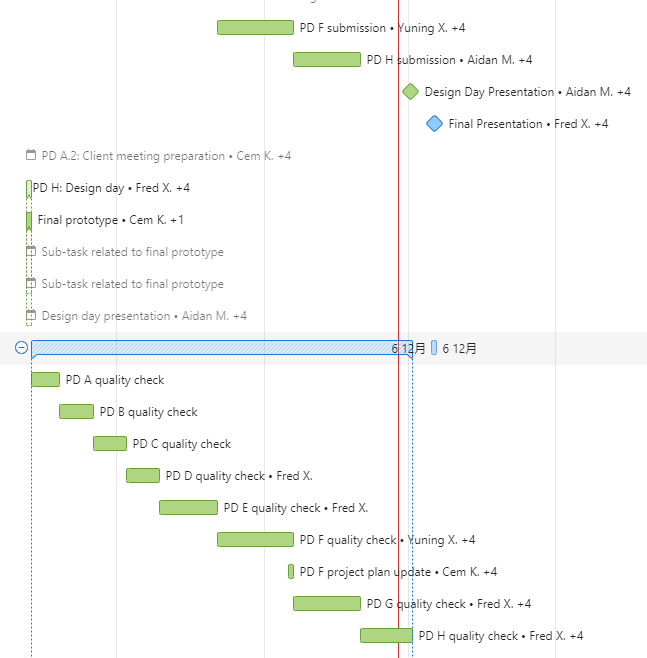 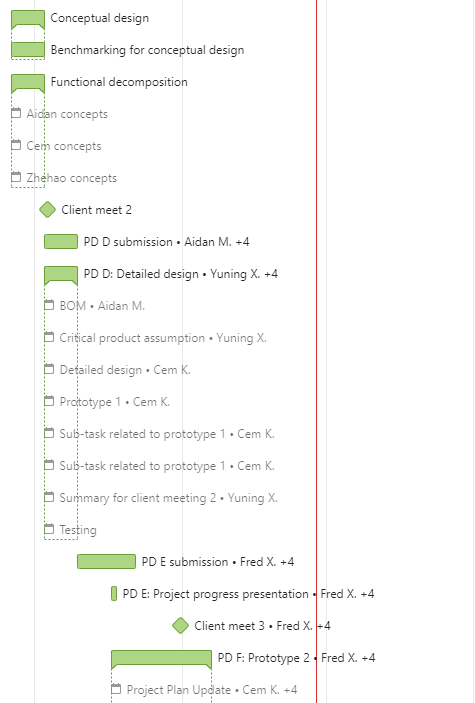 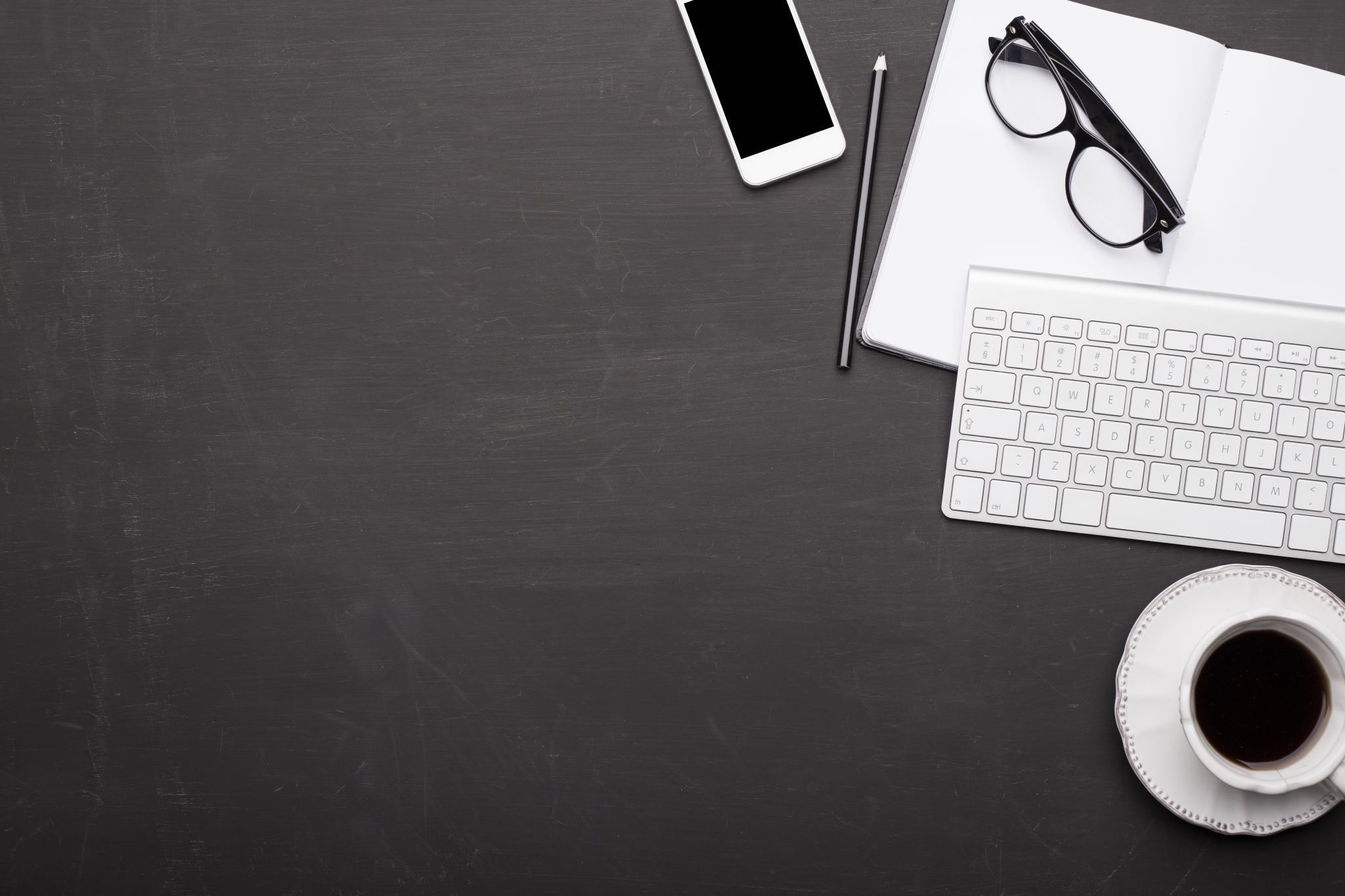 Future Work
Avoid time conflicts and distribution unbalanced
Improvement needed on 3D print skills
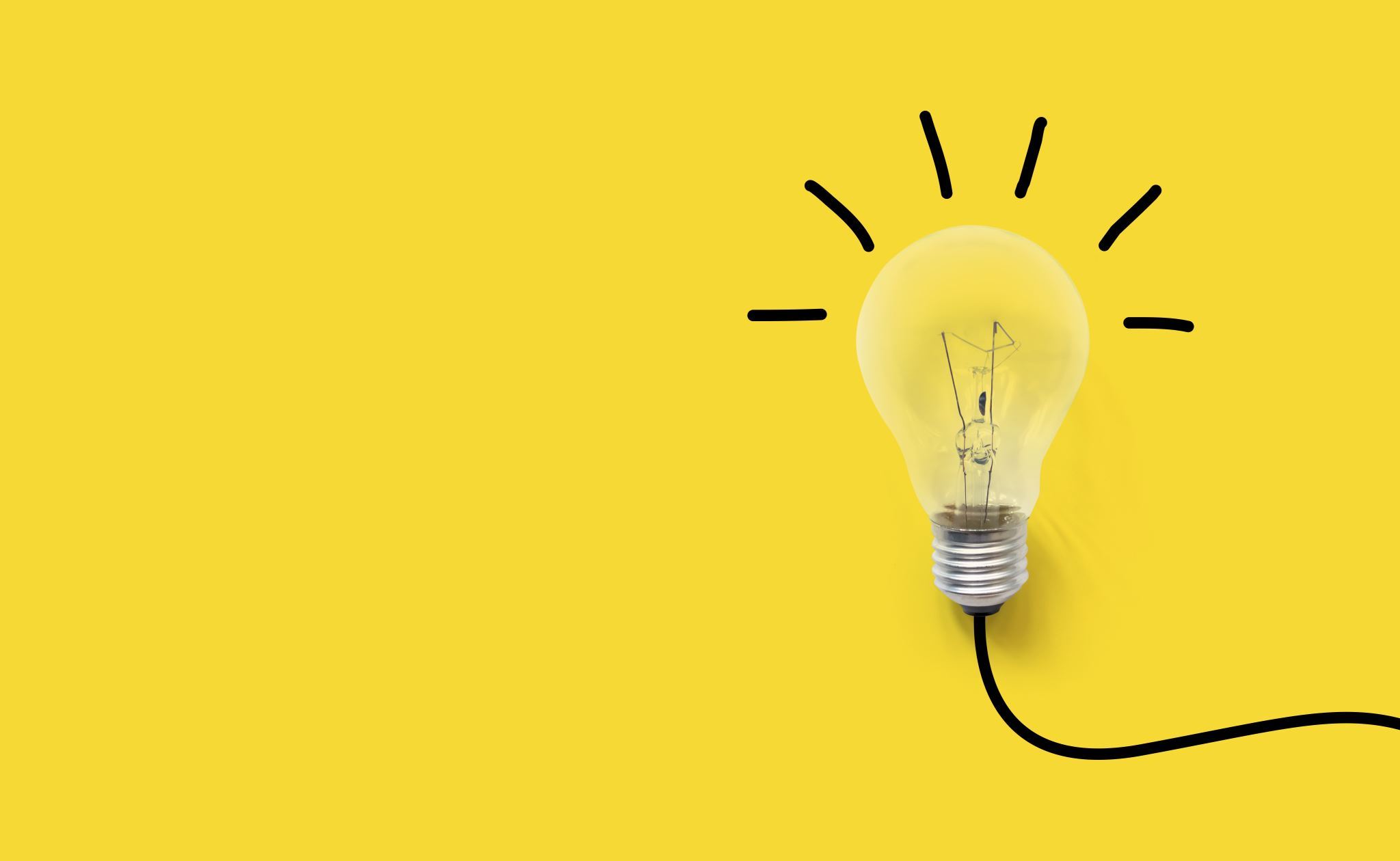 Conclusion